«Развитие речи у детей  подготовительной к школе группе»
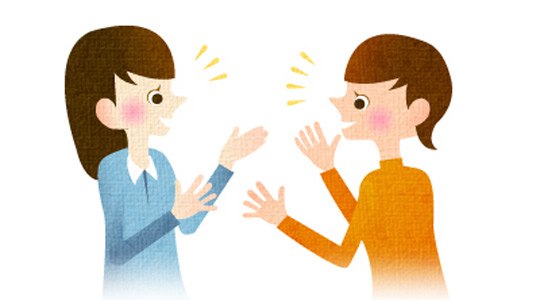 Речь должна быть
·           Грамотной
·         Понятной
·         Выразительной
·         Осмысленной
·         Богатой
·         ..........
Проблемы с которыми мы можем столкнуться в школе:
Односложная 
Бедная речь
Слова – «паразиты»
Грамотные вопросы
Составление рассказов
Не могут логически объяснять
Речь не выразительна
Плохая дикция
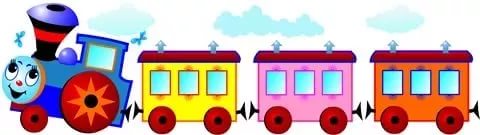 "Станция слов"
Игра « Какой, какая, какое» 
Игра «Буква заблудилась»
Игра «Цепочка слов»
Игра "Где живут продукты?"
Игра "Продолжи цепочку«
Игра "Составь предложения из набора слов»
«Станция театральная»
"Сказки - рассказки".
Игра "Расскажи и обыграй сказку"
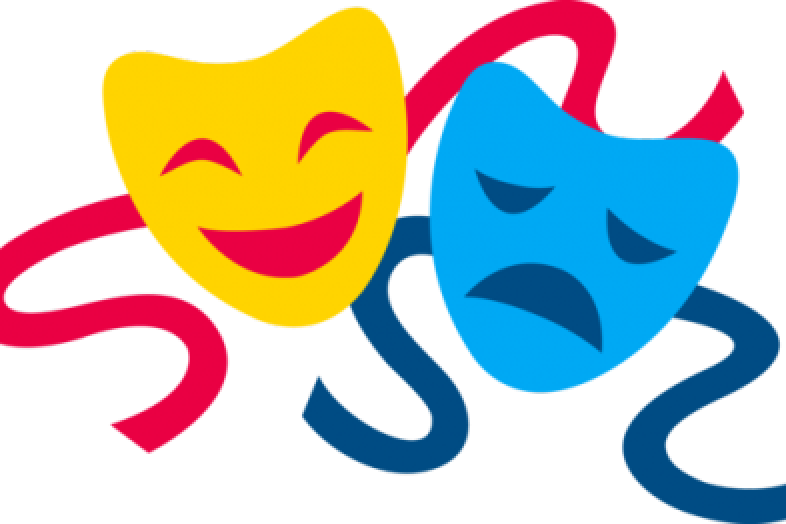 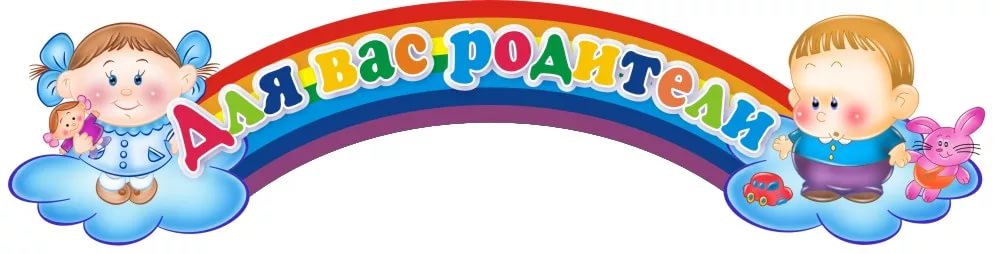 Уважаемые мамы! Вы – первые и самые важные учителя своего ребёнка. Первая его школа – это ваш дом – окажет огромное влияние на то, что он будет считать важным в жизни, на формирование его системы ценностей.
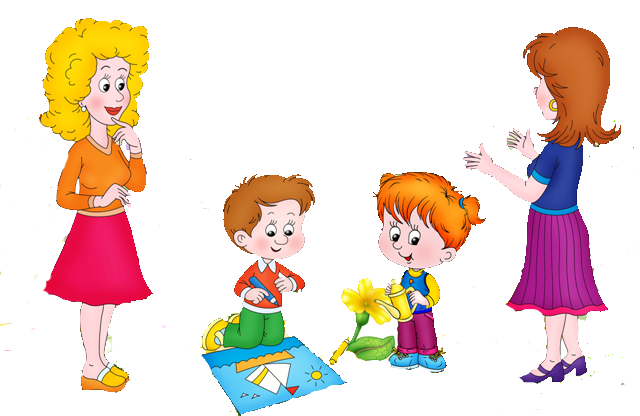